State-Based Curriculum Review
Critical Mathematical Concepts and Skills(Part 2)
Welcome back!
Disclaimer
This presentation was produced and funded in whole with Federal funds from the U.S. Department of Education under contract number ED-991990018C0040 with StandardsWork, Inc. Ronna Spacone serves as the Contracting Officer’s Representative. There is content on the slides and additional content in the Slide Notes throughout the presentation. The content of this presentation does not necessarily reflect the views or policies of the U.S. Department of Education nor does the mention of trade names, commercial products, or organizations imply endorsement by the U.S. Government.
[Speaker Notes: Big idea: Make audience aware of contract information.

Facilitator talking points:
Please read through this slide for information about the contract.

Facilitator notes:
Allow 15 seconds or so for participants to review this slide for information about the contract (no need to read through).]
Let’s Hear From You!
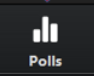 Share your answer to this question: 
On a scale of 1 to 5, how much do you know about providing English learners (ELs) with access to critical mathematical concepts and skills? 
1 (not much)
2
3
4
5 (a great deal)
[Speaker Notes: Big idea: Use a poll to better understand participants’ background knowledge on this topic.

Facilitator talking points:
Making sure we stay focused on the most critical concepts for the level is important for all students’ understanding of the mathematical concepts and skills. This is particularly so for English learners, who need to know exactly where and how to focus their time and energy. 
Answer this question about your current level of knowledge of the first key shift as it relates to ELs.
Advance warning: keep in mind that you will be asked at the end about what you have learned about where to focus. As we move through the session, consider why it's important to focus on the most critical concepts.

Facilitator notes:
Read the first talking point.
Create a poll or ask participants to enter their answer in the chat. 
Read the second talking point and pause for participants to respond to the poll. 
Point out interesting poll results.
Read the third talking point to remind participants that at the end of the session, we will be asking them to share something they learned.
Click to the next slide for today’s agenda.]
Agenda
Review of Dimension 1 content criteria
Introduction to the English learner (EL) support criteria for Dimension 1
Breakout work session with your team
Review of substantiations and rating in the Example Workbook 
Next steps and final questions
[Speaker Notes: Big idea: Introduce the agenda for today’s session.

Facilitator talking points:
Today, we are going to start with a quick review of the content criteria we used in Part 1 of this dimension.
Then, we will go through the EL support criteria for Dimension 1.
You will have a chance to practice applying the criteria to our sample curriculum and compare your findings with the Example Workbook. 
Finally, we will go over the next steps in the curriculum review training and answer any questions you may still have.


Facilitator notes:
Read the talking points to explain the agenda for today’s session (no need to read the slide bullets).]
Meeting Norms and Expectations
Be present and engage fully.
Ask questions.
Prepare for productive struggle. 
Consider differing perspectives.
Create and maintain a safe space for professional learning.
Be mindful of different learning styles.
[Speaker Notes: Big idea: Share with participants the norms we will adhere to as we proceed through the trainings.

Facilitator talking points:
 These are the norms we will use for all of our work together. 

Facilitator notes:
Read the talking point and then the six statements. 
After reading through the norms, ask if there are any comments or questions.
Remind participants that they can do so through the chat box or verbally.]
Review of Part 1 for Dimension 1
The content criteria for Dimension 1 emphasize: 
Concentrating on the most critical concepts of the level;
Using supporting concepts to enhance the focus; and
Attaining procedural skills and fluencies of the level.
No content criteria are asterisked (*) indicating EL supports.
[Speaker Notes: Big idea: Review the content criteria the teams used in our last session together and when doing their homework. 

Facilitator talking points:
In our last session (Dimension 1, Part 1), we reviewed the sample curriculum and rated it against the content criteria for Dimension 1. We found … 
It is important that, despite splitting the dimension for training purposes, we keep the connections between the content and EL support criteria in mind.
As we complete the Part 2 work and rating, we want to review both parts and possibly update our summary notes for Part 1.
Let’s quickly review the content criteria for this dimension.

Facilitator notes:
Read the first talking point and highlight the observations and insights from the previous session [to be inserted in the first talking point after the Part 1 session].
Read the remaining talking points and then the slide bullets with short criteria descriptors.
With the final bullet, remind participants that although this dimension has no asterisked content criteria, the others will.]
Illustrative Mathematics
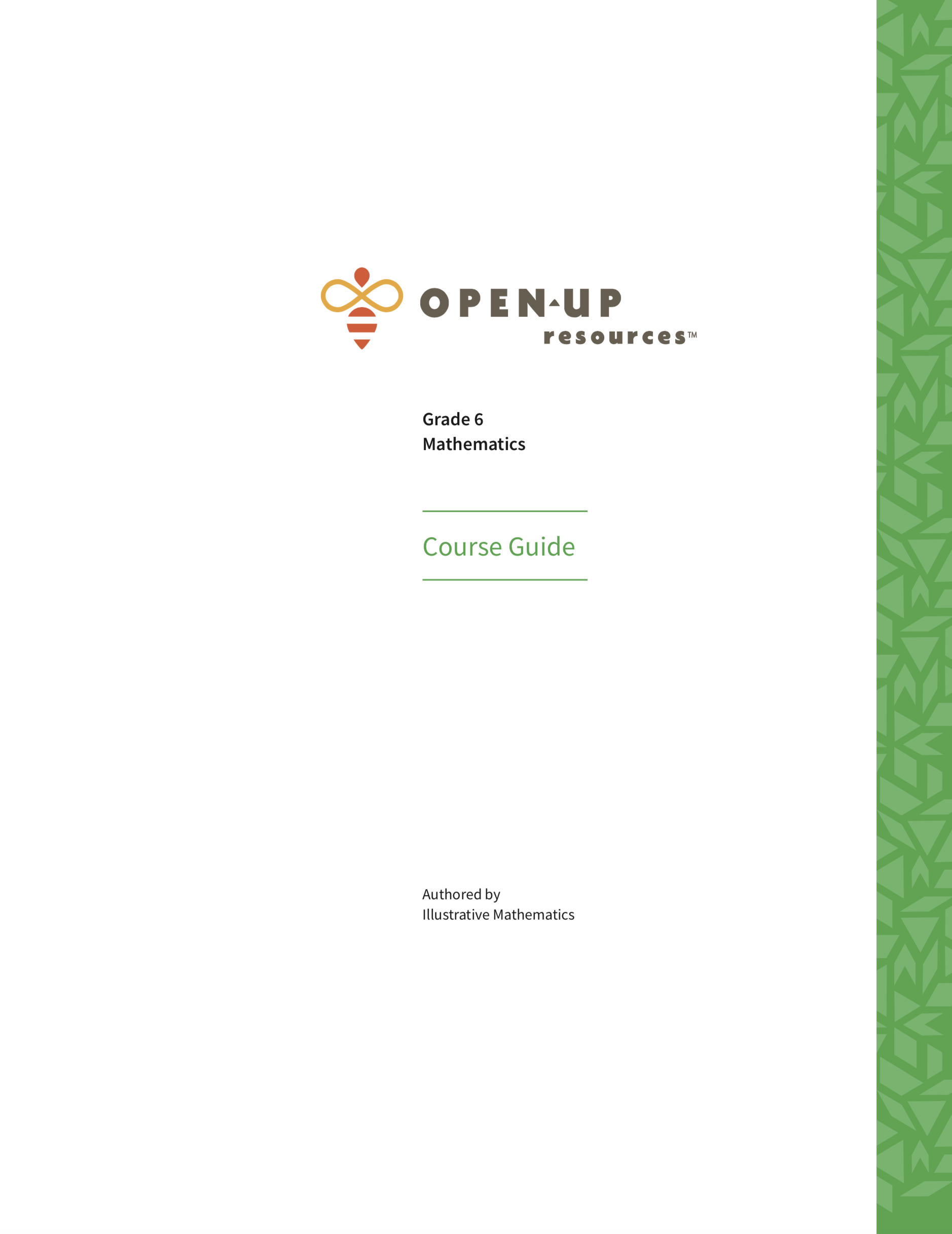 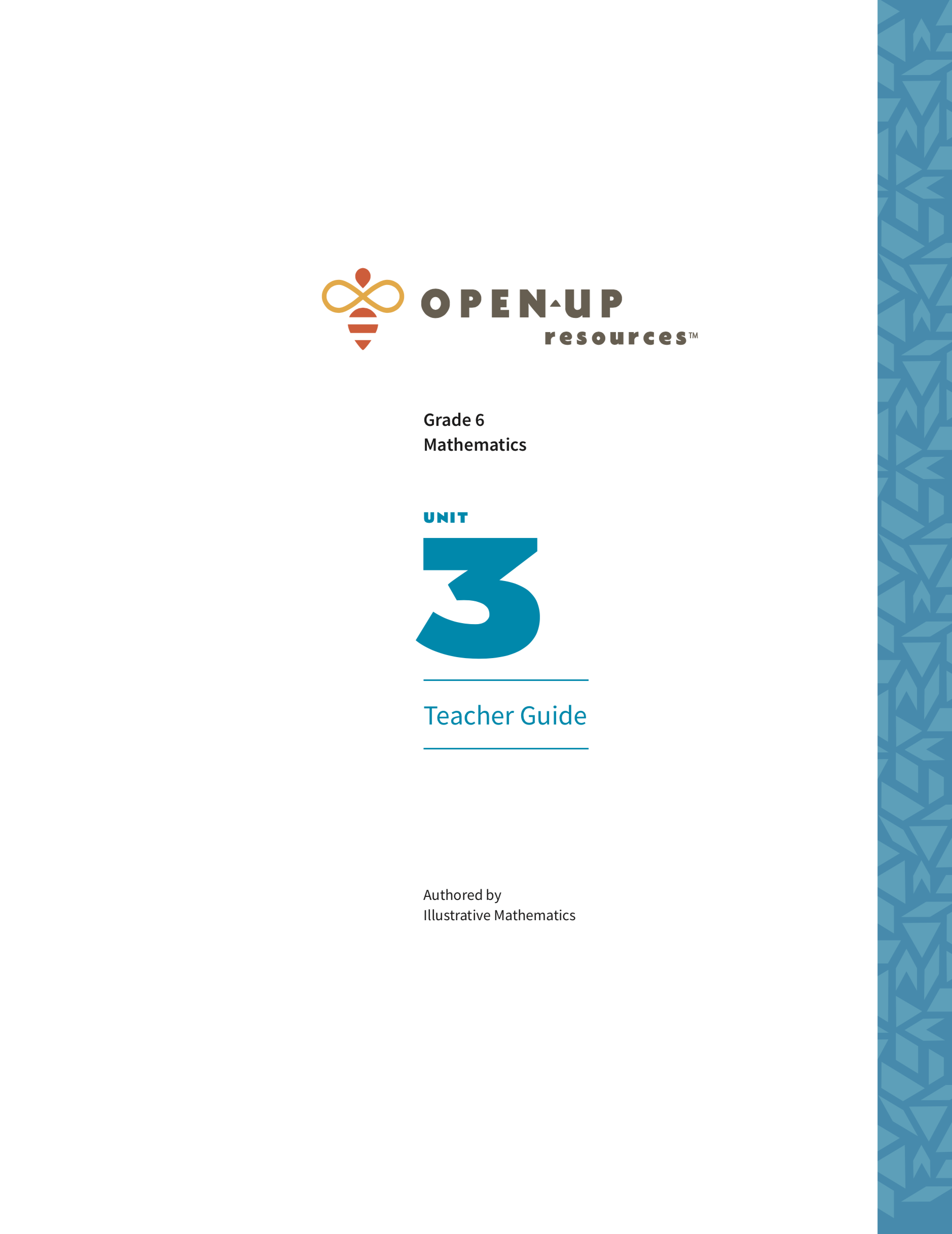 [Speaker Notes: Big idea: Reintroduce Illustrative Mathematics and selected unit. 

Facilitator talking points:
We saw the Grade 6, Unit 3 curriculum in the last session. Now we will look more closely as we apply the EL support criteria of the first dimension of quality to the curriculum. 
Reminders:
Our selected unit addresses a critical concept for adult education, Level D: Unit Rates and Percentages.
We chose it for its usefulness for adult students and its worthiness as a topic that represents critical content. 

Facilitator notes:
Read the talking points first. 
Make sure all participants have these documents ready for this session.]
Dimension 1: Critical Concepts and Skills
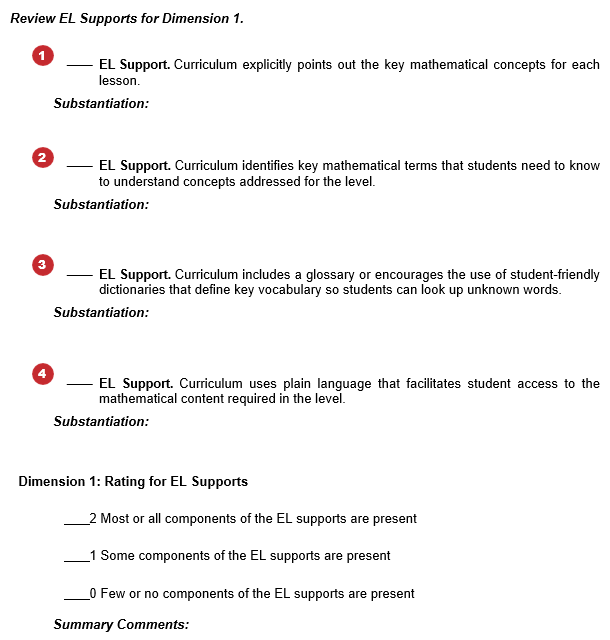 Four EL support criteria


Space for substantiation of evidence




Rating scale


Summary Comments
[Speaker Notes: Big idea: Show an overview of the Curriculum Review Protocol (within the Participant Workbook) for Dimension 1 EL support criteria.

Facilitator talking points:
Here you see the workbook page for the EL support criteria of Dimension 1. 
There is space for notes about substantiating evidence you find for the criteria are followed 
And you will use the same rating scale for this part of the dimension. 
For this session, we will continue to address focusing on the most critical concepts for the level. 

Facilitator notes:
Read the talking points as participants scan the workbook pages for Dimension 1.]
Dimension 1: EL Support Criteria
Curriculum explicitly points out the key mathematical concepts for each lesson. 
Curriculum identifies key mathematical terms that students need to know to understand concepts addressed for the level. 
Curriculum includes a glossary or encourages the use of student-friendly dictionaries that define key vocabulary so students can look up unknown words. 
Curriculum uses plain language that facilitates student access to the mathematical content required in the level.
[Speaker Notes: Big idea: Share the EL support criteria for this dimension. 

Facilitator talking points:
Let’s take a closer look at the four EL support criteria. You can find them in your Participant Workbook right after the content criteria for Dimension 1. 
As we read the criteria, ask yourself: “Where might we look in the curriculum to find the answer to this question?” When you have some ideas, write them in the group chat.
In your searches for evidence of these criteria, consider this …
Can you think of how this particular criterion relates to the needs of ELs and fits into this cluster? (Example: A clear focus on the most critical concepts will give ELs a clear understanding of the objectives of the lessons. Highlighting of the key vocabulary related to the critical concepts provides insight into the concepts being addressed.)
Share in the chat any thoughts you have on what the evidence might look like and where you might look for it in the curriculum.
During your searches, don’t forget to make a note of the places you find evidence of a criterion under “Substantiation” in the Participant Workbook. Remember that we have no content criteria with an asterisk (*) for this dimension.

Facilitator notes:
Read the first talking point and make sure participants are able to locate the EL support criteria for this dimension in their participant materials. 
Read the second talking point and then read through the four criteria.
After the third and fourth talking points, give 2-3 minutes of quiet time for reading and absorbing. Then ask for ideas in the group chat about where they might look for the answers to these questions. Use the “Where to look” ideas to guide them in the right direction. 
Where to look: Check in the lesson and activity introductions and in the Grade 6 Teacher Course Guide and in the Unit 3 Teacher Guide. 
Use the fifth talking point to remind participants to keep notes about their review. Also, remind them that there are no asterisked content criteria to consider in this dimension. 

To make sure the meaning of the criteria is clear to the participants, use these guiding questions to steer the discussion. Use the first pair for Criterion 1; the second pair for Criterion 2; the third pair for Criterion 3, and the final pair for Criterion 4.
Guiding Questions to ensure understanding: 
Do the student-facing materials state the concept target(s) for each lesson in clear and understandable terms?
Are conceptual goals stated and explained for each lesson in the teacher-facing materials?

Are the relevant terms, required for understanding the mathematics, identified for students?
Are teachers encouraged to prepare students for the mathematics by identifying and defining key mathematical vocabulary words?

Are glossary definitions written in plain language, and do they include useful context or concrete examples?
If there is no glossary, are appropriate resources suggested that can help students easily define unknown vocabulary?

Are the examples and explanations in the student-facing materials written concisely and without jargon?
Do teacher-facing materials model using clear, plain language that does not distract from the mathematics?]
Rating for EL Supports
2 Points: Most or all components of the EL supports are present. 
1 Point: Some components of the EL supports are present.
0 Points: Few or no components of the EL supports are present.
[Speaker Notes: Big idea: Prepare participants to use the rating system for this dimension.

Facilitator talking points:
As you search and record substantiation of your evidence, remember that you will be asked to rate the dimension and provide summary comments. 
This is a reminder of the rating system we use for rating the dimension against its EL support criteria. 
While the difference between “most,” “some,” and “few” might seem negligible at first, you can clarify it when you are looking at the curriculum. As you gather and discuss the evidence you find for each criterion, you will begin to understand the nuances of the point rating system. In some cases, there will be elements of all three of the criteria present but also elements of all three that are missing. Your professional judgment will be an important part of your team discussion and final decision. Ask yourself, “How crucial are the missing elements? Can the gaps be easily filled by an instructor?”
Remember that it is possible to award the curriculum with a 2 rating even when there are ways it could be better. It helps the rating process to consider how difficult it would be to make revisions or additions to the curriculum to achieve a 2 rating.
Don’t forget to keep a record of how you came to the rating decision. Record key points in your decision under “Summary Comments” in the Participant Workbook.

Facilitator notes:
Review the rating descriptors and use the talking points to remind participants of how the rating system will work.
Some participants might want you to quantify the ratings: “at least 90%” or “more than 60% of the lessons,” for example. Resist that temptation. After they use it to look through the materials, they will begin to see how the differences are revealed through discussion of the evidence. 
With the last talking point, remind participants to take notes along the way for their summary comments.]
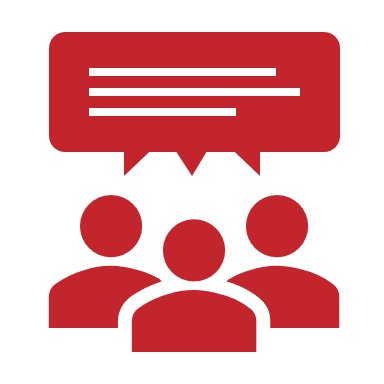 Breakout Time: 45 minutes
Scan the curriculum for evidence of each of the EL supports.
Discuss with your team and agree on whether there is evidence in the curriculum for each EL support criterion.
Check those for which you found evidence and determine the “weight” of the missing supports or parts of supports. 
Make notes about your findings.
Together, assign a rating for the dimension’s EL supports.
When we reconvene, we will ask you to share comparisons of your rating, criteria checks, substantiations, and commentary.
[Speaker Notes: Big idea: Apply Dimension 1 EL support criteria to our common sample from Illustrative Mathematics with your team.

Facilitator talking points:
Now you get the next 45 minutes to try this with your team.
Here are your instructions for the breakout time …
When we come back together, we will get to see the filled-in Example Workbook. Keep in mind that we will ask you to compare your rating, checks, substantiations, and comments with the example. Then we’ll ask a couple of teams to share their findings. Choose a reporter and be prepared for that. 
In other dimensions, we have to pay particular attention to the asterisked (*) content criteria. However, there are none in Dimension 1.

Facilitator notes:
Read the first two talking points and then the instructions for the breakout time. 
Read the third talking point. Remind them that they will be asked both poll questions and chat questions about comparisons between their responses and the Example Workbook. 
Check to make sure the instructions are clear. Click to the next slide for a list of the materials participants will need for the breakout.]
Breakout Materials
Your copy of the Participant Workbook (p. 3)
Curriculum: Illustrative Mathematics: 
Grade 6 Course Guide
Grade 6, Unit 3 Teacher Guide
Resource: Critical Concepts and Fluencies of the Level
[Speaker Notes: Big idea: Check that everyone has the correct materials to conduct the review.

Facilitator talking points:
These are the materials you will need to have on hand during this breakout session. 
Don’t forget to use the resource in Appendix A of your Participant Workbook to identify the critical concepts for the level. 

Facilitator notes:
Read the talking points before sending the teams to their breakout, 
Check to make sure everyone has the correct materials.
Leave this slide on the screen as groups go to their breakout sessions.]
Welcome Back!
[Speaker Notes: Big idea: Bring state teams back together and debrief the work session.

Facilitator talking points:

Facilitator notes:
Click on this slide before breakout groups return to the main room.]
Let’s Hear From You!
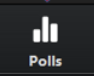 POLL: What is your rating for Dimension 1 EL Supports?
O	2 points: Most or all components of the criteria are present.
O	1 point: Some components of the criteria are present.
O 	0 points: Few or no components of the criteria are present.
[Speaker Notes: Big idea: Share everyone’s rating of Dimension 1.

Facilitator talking points:
Now that you’ve had a chance to find evidence for the criteria, let’s see if we agree on the dimension rating. 
Please enter your rating for Dimension 1 EL supports. 
Let’s see how your ratings compare with the example review…

Facilitator notes:
Briefly review the dimension rating scale and then read the first talking point. 
Create a poll or ask team members to enter their rating in the chat
Use the third talking point to summarize the results of the poll.
Example Workbook Dimension 1 EL Supports Rating: 1 point. (Some possible improvements are noted in the example’s Summary Comments.)
Click to the next slide for a discussion of the substantiations for this dimension.]
Let’s Hear From You!
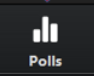 POLL: Did you check (as present) the same criteria as in the Example Workbook? 
O  Yes, I checked the same criteria as the example.
O  No, I checked one or more criteria differently than the example.
[Speaker Notes: Big idea: Share our evidence and ratings.

Facilitator talking points:
Now let's look just at the checks for the criteria. 
The poll question is here.
Take a few minutes to compare your checks with those in the Example Workbook.

Facilitator notes:
Read the first talking point and the poll question. 
Create a poll or ask team members to enter their answer in the chat.
Then give 2-3 minutes for participants to enter their response in the poll or chat. 
Use the last talking point to summarize the poll results
Example Workbook Dimension 1 EL Support Criteria: One EL support criterion (#2) cannot be fully checked. #1, #3, and #4 are checked. 
Click to the next slide for a discussion of the substantiations for this dimension.]
Let’s Discuss!
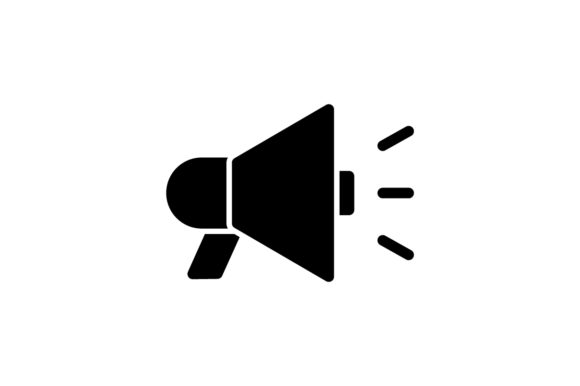 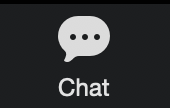 Let’s take 5 minutes to review the Example Workbook that contains the substantiations for the EL support criteria. 
Then in the group chat, share your answer to this question:
CHAT: How do your substantiations compare to the example? 

Then let’s hear from a couple of you about the evidence you found and noted in your Summary Comments.
[Speaker Notes: Big idea: Share our evidence and ratings.

Facilitator talking points:
Now that we’ve compared the rating and checks for this part of the dimension, we want to give you some individual work time. Compare your substantiations and summary comments with those in the Example Workbook. 
Remember that there can be many “right” answers, but while substantiations may be different, there should be agreement on the general findings and ratings. 
We’re going to take 5 minutes for you to compare what you found with those of the Example Workbook.  
Take some notes about what you see as the same and different. Then we’ll ask you to share your findings in chat when we come back together.
[After work time] Let’s have everyone type one or two sentences in the group chat to describe how your substantiations compared. Feel free to share a specific commonality or difference.  
Now let’s hear from a couple of you about your comparisons… 

Facilitator notes:
Use the first four talking points to bring attention to the Example Workbook with substantiations and commentary.
Pause (5 minutes) for participants to compare and make some notes about what they found.
After the 5-minute comparison time, read the fifth talking point and comment on interesting chats as they appear. 
Read the last talking point and select one or two states to share verbally. You might select based on a chat statement that needs to be clarified or one that is especially insightful or unique.]
Let’s Chat!
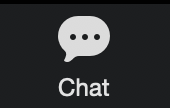 In the group chat, type your answer to this question in a sentence or two:
CHAT: What is something you have learned today (or understand better) about the need for a focus on critical mathematical concepts and skills for ELs?


We’ll ask everyone to hit “enter” at the same time so…
WAIT to hit “enter”!
[Speaker Notes: Big idea: Check for understanding using the chat feature.

Facilitator talking points:
We’d love to hear what you learned today, in a sentence or two, about focusing on the most critical concepts for ELs.
Everyone take about 2 minutes to type in the group chat but don’t hit “enter” until I tell you to. We want everyone’s chats to happen at once so we can scroll through and see what everyone is thinking. 
[After pause] OK, everyone can hit “enter” and read through all the responses. 

Facilitator notes:
Read the first and second talking points and then pause for about 2 minutes.
After the pause, read the third talking point and discuss the highlights of the chats.
Coaches should read, monitor their own state participation, and comment aloud along with the presenter.]
Next Steps
We will focus on Dimension 2 to:
Assess the sample curriculum from Illustrative Mathematics for its inclusion of logical mathematical progressions and connections.
[Speaker Notes: Big idea: Provide date and topic of the next virtual training session.

Facilitator talking points:
Here you see information about the next session.
We will put you back into your breakout sessions if you would like to meet with your coach for up to 30 more minutes.

Facilitator notes:
Read the first talking point and the slide bullets. Emphasize the date and time of the next session.
Use the second talking point to offer more coaching time if any participants have questions.]
Thank you!
[Speaker Notes: Big idea: Closing slide

Facilitator talking points:
This is the final slide participants will see before the meeting is ended.

Facilitator notes:]